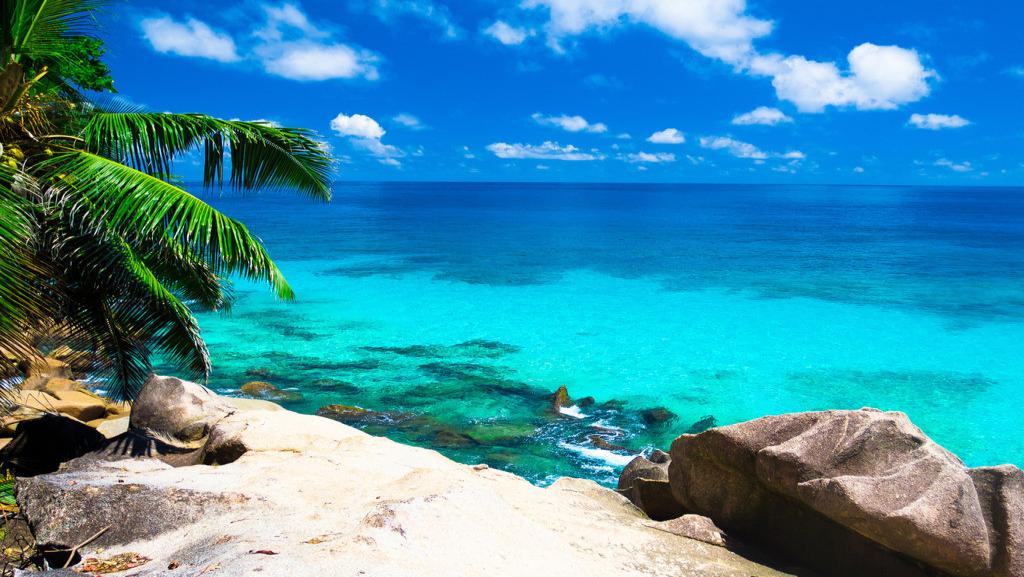 第四单元    无产阶级革命家
第13课　革命导师马克思和恩格斯
课标要求
了解马克思、恩格斯的革命活动和主要理论贡献，体会其为创立马克思主义学说而不懈奋斗的探索精神。
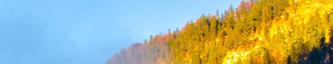 内容索引
自主学习 基础知识 —— 把握教材知识体系
史料实证 深化探究 —— 理解重要史料史论
反馈训练 随堂巩固 —— 会做题才是硬道理
自主学习     基础知识  
   —— 把握教材知识体系
一、追求真理的步伐
1.1818年，卡尔·马克思诞生于普鲁士小城特里尔，中学毕业时就立志为全人类服务。
2.柏林大学学习期间经常参加学生组织“	              ”的活动，并很快成为精神领袖。
3.1842年担任科伦《              》主编，宣传进步思想，1843年底，奔赴法国巴黎。
4.恩格斯诞生于普鲁士的巴门市，中学毕业后把主要精力用在自修历史、哲学、文学等方面。
博士俱乐部
莱茵报
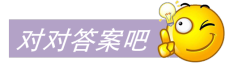 5.1841年恩格斯成为柏林大学旁听生，开始系统学习哲学。
6.1844年马克思恩格斯开始了毕生不渝的友谊，合写了第一部著作《                   》。
神圣家族
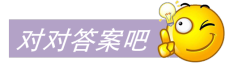 二、创立科学社会主义学说
1.19世纪40年代，欧洲工人运动如火如荼。马克思与德国流亡组织
“	”关系密切。
2.恩格斯来到英国曼彻斯特，完成了由革命主义者向共产主义者的转变。
3.《	          》中首次提出历史唯物主义观点，还论述了共产主义社会取代资本主义社会的必然性。
4.马恩创立了辩证唯物主义哲学、唯物史观、剩余价值学说，
使社会主义由空想变成科学。
5.1848年2月，马、恩发表《	                 》，标志着马克思主义
的诞生。
正义者同盟
德意志意识形态
方法点拨
易混易错
重点精讲
共产党宣言
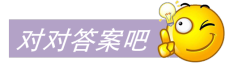 方法点拨
掌握本课内容应围绕两条主线：一条是马克思、恩格斯创立科学社会主义的过程，重点围绕《共产党宣言》和《资本论》这两部著作；另一条是马克思、恩格斯运用科学社会主义理论指导革命实践的主要活动。
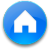 易混易错
“共产主义者同盟”以工人和手工业者为阶级基础，是第一个无产阶级政党的雏形，也是世界历史上第一个以科学社会主义理论为指导思想的无产阶级国际组织。
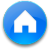 重点精讲
《共产党宣言》的作用
(1)标志着马克思主义的诞生，从此无产阶级的斗争有了科学理论的指导，指明了斗争方向。
(2)推动了无产阶级革命运动，社会主义运动更加蓬勃地发展起来。
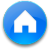 三、光照后世的《资本论》
1.19世纪中叶，欧洲的主要资本主义国家相继完成产业革命，出现了新形势、新任务和新问题。
2.《            》论述了资本主义社会经济运行的规律，提出剩余价值学说。
3.在马克思写作《资本论》的过程中恩格斯给予了很大的帮助，还为该书写了多篇书评。
资本论
规律总结
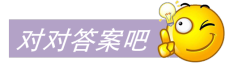 规律总结
《资本论》揭露了资本主义的剥削实质和秘密，科学的论证了资本主义灭亡和社会主义胜利的必然性和可能性。这实际上是对《共产党宣言》中剩余价值理论的深化，使《共产党宣言》的理论根据更加稳固。
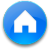 四、无产阶级革命的导师
1.1848年，马克思、恩格斯创办了《	 》，这是世界上第一份无产阶级的报纸。
2.1864年，第一个无产阶级群众性国际组织第一国际在          成立，马克思实际上是第一国际的灵魂。
3.1871年马克思和恩格斯密切关注巴黎公社事态的发展，并给公社提供各种帮助。
4.公社失败后马克思发表《	                》，认真总结公社经验教训。
新莱茵报
伦敦
归纳总结
法兰西内战
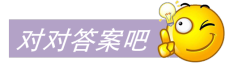 归纳总结
恩格斯是如何做好“第二提琴手”的？
马克思生前，恩格斯用经商得到的钱给马克思提供援助；在感情上，恩格斯是马克思一家最亲近的人；在革命工作中，恩格斯以马克思的名义发表文章，并积累第一手资料。马克思逝世后，恩格斯承担起整理出版马克思文献遗产和继续领导工人运动的重任。
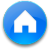 五、鞠躬尽瘁
1.            年3月14日，马克思与世长辞。
2.恩格斯整理出了《            》的第二卷和第三卷，与此同时，他又独立进行大量的理论宣传工作。
3.马克思逝世后，恩格斯发起成立了	   ，继续领导国际工人运动。
4.恩格斯于1895年8月5日逝世。
1883
资本论
第二国际
人物评价
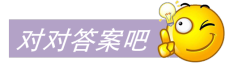 人物评价
恩格斯作为马克思的亲密战友、国际无产阶级的领袖，把一生的智慧和精力献给了全世界无产阶级的解放事业，以伟大的人格和学术被后人时刻铭记和颂扬。
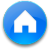 知识图示
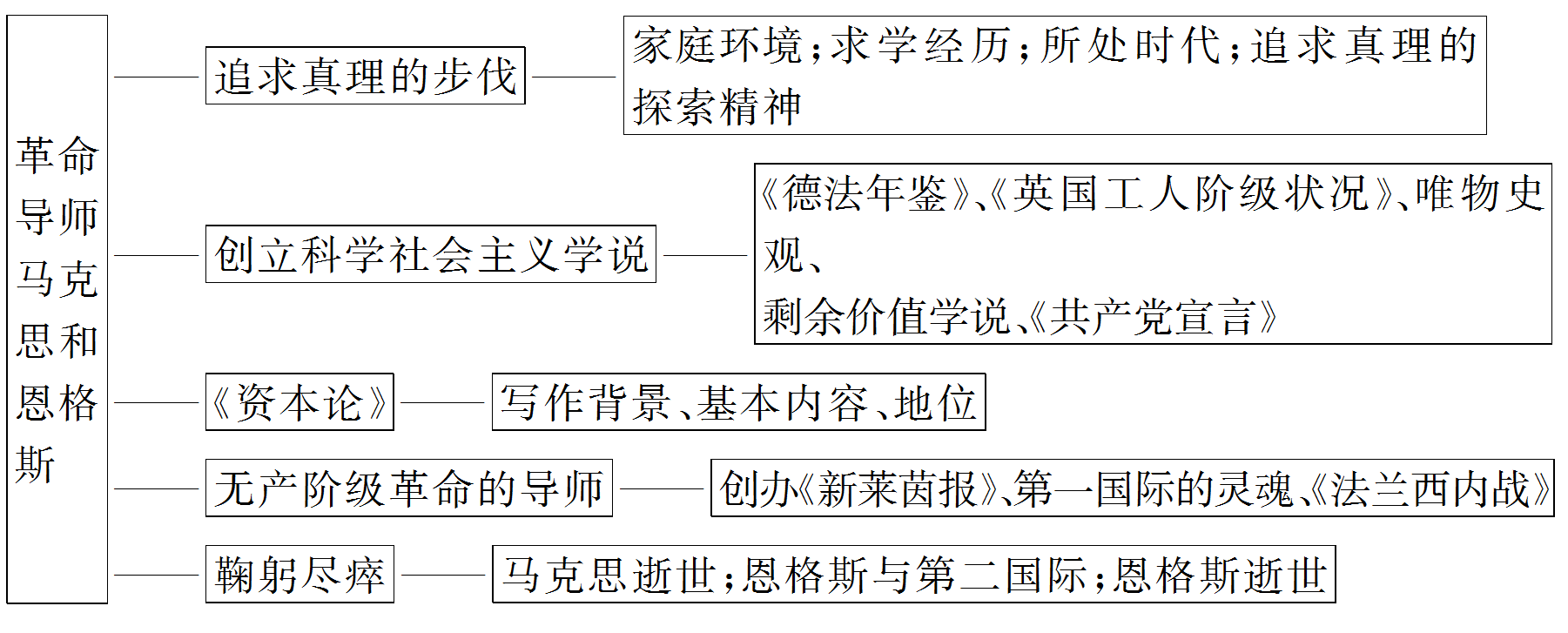 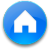 史料实证     深化探究  
    —— 理解重要史料史论
主题一　马克思创立科学理论的条件
史料　随着资本主义的发展，资本主义制度的各种弊病也日益暴露，社会不平等现象非常严重，工人与资本家的矛盾尖锐，如何探求一种新的制度来取代资本主义制度是当时的时代需求。如爱尔维修所说的，每一个社会时代都需要有自己的伟大人物，如果没有这样的人物，它就要创造出这样的人物来，马克思主义就这样应时而生。
问题思考
结合马克思生活的时代特点，从主客观的角度归纳马克思创立科学理论的条件。
提示
提示　(1)经济条件：工业革命促进了资本主义的迅速发展但同时也暴露了资本主义的基本矛盾。
(2)阶级条件：法国里昂工人起义、英国宪章运动、德意志西里西亚纺织工人起义(欧洲三大工人运动)的兴起，标志着欧洲的无产阶级开始登上历史舞台。
(3)理论条件：吸收了19世纪三大理论成果：德意志古典哲学、英国古典政治经济学和法国空想社会主义理论。
(4)实践条件：马克思、恩格斯个人的努力。
主题二　马克思的著作
史料　不仅如此，马克思还发现了现代资本主义生产方式和它所产生的资产阶级社会的特殊的运动规律。   ——恩格斯《在马克思墓前的讲话》
问题思考
“马克思还发现了现代资本主义生产方式和它所产生的资产阶级社会的特殊的运动规律”指的是什么？马克思详细论述这一观点的著作是什么？
提示　规律：剩余价值论。
著作：《资本论》。
提示
主题三　马克思的主要贡献
史料　英国《焦点》月刊曾这样介绍马克思：他是一位杰出的经济学家，却债务缠身，大半生穷困潦倒；他出身于中产阶级上层，却热情捍卫工人的权益。他一生清苦，颠沛流离。从来没有一个人像他那样，活着的时候受到各国政府——无论是专制政府还是共和政府的驱逐。他忍受着一般人难以想象的贫困、疾病、丧子、亡妻、嫉恨、诽谤的折磨。尽管如此，马克思一生义无反顾地追求真理。 
问题思考
概述马克思一生追求真理的主要贡献与活动。
提示
提示　 (1)主要理论贡献：《共产党宣言》、《资本论》。
(2)主要实践活动：1846年马克思与恩格斯创建“共产主义通讯委员会”，传播科学社会主义理论；参加“正义者同盟”并将其改名为“共产主义者同盟”，为同盟拟定纲领，即《共产党宣言》；参加1848年欧洲革命，创办《新莱茵报》，宣传民主革命纲领；创建和领导第一国际；支持、帮助巴黎公社革命。
主题四　马克思和恩格斯的评价
探究点1　恩格斯的伟大人格
史料一　没有你，我永远不能完成这部著作。坦白地向你说，我的良心经常像被梦魇压着一样感到沉重，因为你的卓越才能主要是为了我才浪费在经商上面，才让它荒废，而且还要分担我的一切琐碎的忧患。
——马克思致恩格斯的信
史料二　不管怎样，我要把整理卡尔的书的工作坚持下去。这部书将成为他的纪念碑，这是他自己树立起来的，比别人能为他树立的任何纪念碑都更加宏伟。					  ——恩格斯
问题思考
(1)史料一提到的著作指什么？说一说它论述的核心主题。
提示
提示　①著作：《资本论》。
②主题：论述了资本主义社会的经济运行规律，提出剩余价值学说，揭露了资本主义的内在矛盾，论证社会主义必然胜利的规律。
(2)结合两则史料及所学，说一说恩格斯对这部书的贡献及所展现的个人品格。
提示　贡献：恩格斯提供经济、理论支持。
人格：博大无私、忠诚于友谊、谦虚、求是等。
提示
探究点2　马克思主义对世界无产阶级革命的作用
史料　恩格斯1893年在一篇文章中写道：“马克思的整个世界观不是教义，而是方法。它提供的不是现成的教条，而是进一步研究的出发点和供这种研究使用的方法。”
列宁也曾说过：“现在必须弄清一个不容置疑的问题，这就是马克思主义者必须考虑生动的实际生活，必须考虑现实的确切事实，而不应当抱住昨天的理论不放。因为这种理论和任何理论一样，至多只能指出基本的、一般的东西，只能大体上概括实际生活中的复杂情况。”
问题思考
恩格斯和列宁怎样看待马克思主义理论的指导作用？马克思主义理论与社会实际生活应该是怎样的关系？
提示　马克思主义理论并不是说它介绍了解决每一个问题的办法，而是提供一种观察解决问题的方法。马克思主义是不断向前发展的，在实际生活中，应该把马克思主义普遍原理与实际相结合，用马克思主义理论来指导社会生活并在社会生活实践中丰富和发展马克思主义。
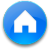 提示
反馈训练 	  随堂巩固  
—— 会做题才是硬道理
1.马克思和恩格斯指出：宗教是以人的精神异化形式所表现出来的社会关系的产物，社会关系和各种上层建筑又会以政权的形式维系其存在。所以，消除宗教所代表的人类的精神异化只能通过社会革命。马克思和恩格斯认为实现人类的精神解放应
A.普及科技知识，解除宗教对人性的约束
B.推翻宗教组织，消除宗教对人类的影响
C.进行社会革命，推翻宗教赖以存在的基础
D.各国政府自上而下进行变革，推动思想解放
√
1
2
3
4
5
6
解析
答案
解析　解答本题时抓住关键信息“消除宗教所代表的人类的精神异化只能通过社会革命”可知，马克思和恩格斯所推崇的是进行社会革命，推翻支持宗教的政权，而非各国政府进行变革。故选C项。
1
2
3
4
5
6
2.《共产党宣言》指出：“它用公开的、无耻的、直接的、露骨的剥削代替了由宗教幻想和政治幻想掩盖着的剥削。”这里的“代替”是指
A.封建社会代替奴隶社会
B.资本主义代替封建主义
C.新教代替天主教
D.垄断资本主义代替自由资本主义
√
1
2
3
4
5
6
答案
3.“欧洲无产阶级的科学是由两位学者和战士创造的，他们的关系超过了古人关于人类友谊的一切最动人的传说。”这里的“科学”指的是
A.空想社会主义学说  	B.启蒙思想
C.科学社会主义学说  	D.牛顿力学体系和进化论
√
解析　注意题干中“无产阶级的科学”这一关键词，可以得出结论：马克思和恩格斯这两位学者和战士创造了科学社会主义理论。
1
2
3
4
5
6
解析
答案
4.1889年8月10日，《柏林人民报》发表评论，“代表大会是有阶级觉悟并为自身解放而战斗的无产阶级的力量的检阅”。它所评论的“代表大会”是
A.第一国际成立大会  		B.第二国际成立大会
C.正义者同盟代表大会  		D.共产主义者同盟代表大会
√
解析　解答本题，要注意题目中的时间“1889年”和“无产阶级的力量的检阅”这些有效信息，在1889年召开的代表大会仅有第二国际的成立大会。
1
2
3
4
5
6
解析
答案
5.马克思逝世后，恩格斯独自担负起指导国际工人运动的任务，面对斗争的多样化，他提出的重要方针和策略是
A.各国党要听从第二国际的指挥
B.各国要联合起来一致行动
C.各国要从自己的实际条件出发
D.各国自由发展且不受约束
√
解析　第二国际没有制定纲领和章程，没有统一的领导机构，没有创办机关刊物。第二国际代表大会作出的决议由各国工人党自愿遵守。由此可判定C项正确。
1
2
3
4
5
6
解析
答案
6.阅读下列材料：
材料一　无产阶级将利用自己的政治统治，一步一步地夺取资产阶级的全部资本，把一切生产工具集中在国家即组织成为统治阶级的无产阶级手里，并且尽可能地增加生产力的总量。
——马克思、恩格斯《共产党宣言》
材料二　第一条　本协会设立的目的，是要成为追求共同目标即追求工人阶级的保护、发展和彻底解放的各国工人团体进行联络和合作的中心。
……
1
2
3
4
5
6
第七条　工人阶级在反对有产阶级联合力量的斗争中，只有把自身组织为与有产阶级建立的一切旧政党不同的、相对独立的政党，才能作为一个阶级来行动。
——《国际工人协会共同章程》
请回答：
(1)材料一反映了无产阶级专政的根本目的是什么？怎样来实现？
答案　根本目的是最大限度地发展生产力。利用无产阶级专政来剥夺资产阶级的生产资料，变为无产阶级国家所有，用于发展生产力。
解析　在认真阅读材料的基础上，依据材料并结合所学相关内容作答即可。
1
2
3
4
5
6
解析
答案
(2)材料二表明第一国际成立的目标和主要任务是什么？
答案　第一国际成立的目标是追求对工人阶级的保护、发展和彻底解放。成立第一国际的主要任务是把声援和支持各国工人阶级及对资产阶级的斗争作为自己的主要活动，另外把帮助各国工人阶级建立无产阶级独立政党作为一项重要任务。
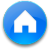 1
2
3
4
5
6
答案
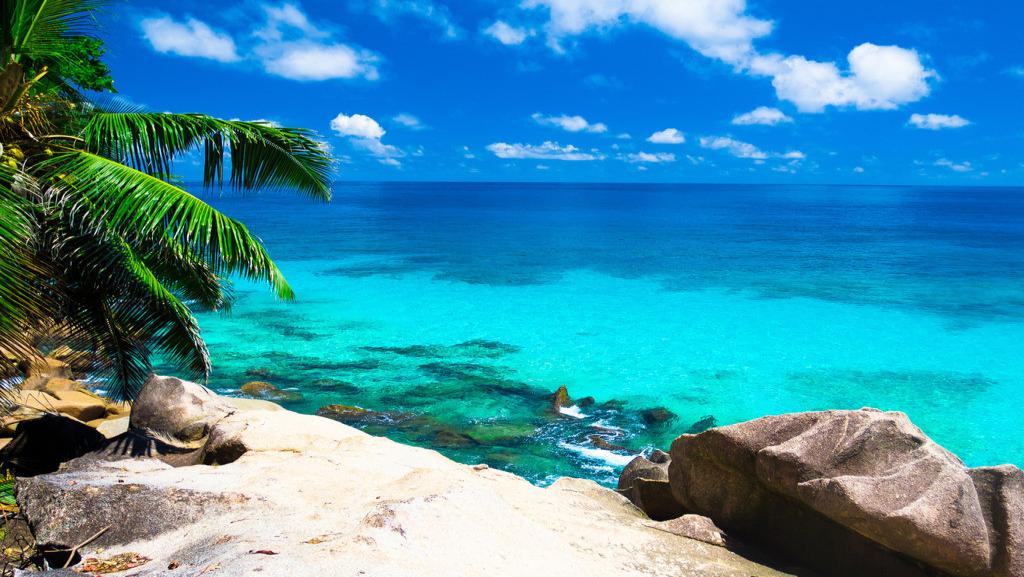 本课结束